Unidad 5: Enseñando limites en tu vida y en la vida de los que amas(Presentación 13)
¿Que son limites y porque son importantes?
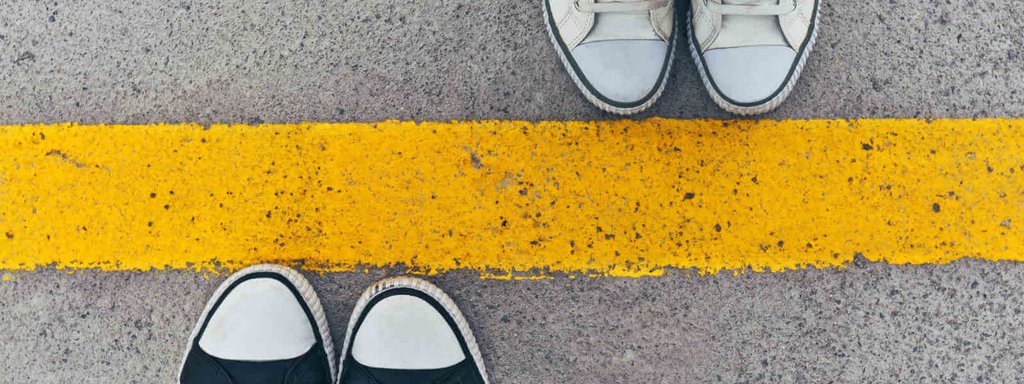 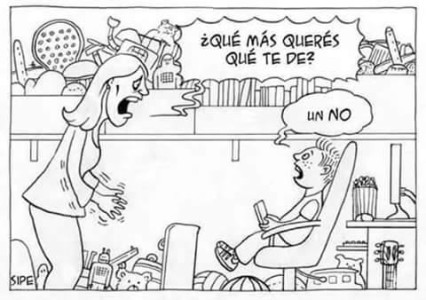 Introducción
No que sea experto en limites pero veremos que son los limites
Hagamos un pequeño examen de los últimos 7 días pasados
¿Perdiste algo esta semana? Tiempo, tiempo con tu familia o tiempo sin dormir, ¿Perdiste tiempo de hacer la actividad que te gusta, porque no dices que no?
¿Alguien te pidió hacer algo que no querías hacer pero terminaste haciéndolo porque no supiste decir que NO?
Esto es un hecho que todos tenemos de no saber decir No, y nos pasa a los pastores en el ministerio por ello debemos aprender a establecer limites por nosotros y los que ministramos. Queremos ministrar gente y el establecer limites será una lucha. No todo lo que permitimos esta mal pero debemos tener limites y tener moderación de ponerlos en orden apropiado
Ejemplo de Michael Jordán
Cualquier cosa que Dios te haya llamado a Hacer o ser, necesita se relaborado a su máxima capacidad
Michael Jordán al arribar a la universidad del norte de carolina, era un excelente anotador, le dijo su coach si quieres mejorar debes trabajar en tu defensa y así lo hizo. Cuando llego a la NBA era un jugador excelente en su ofensiva como en la defensiva, y luego se LIMITO a desarrollar el anotar picándola y era imparable, cuando desarrollamos limites esto nos ayuda, habrá tiempos en nuestro ministerio que debemos cambiar los limites y cambiar la manera como pensamos. 
Los limites nos da un sentido de buena mayordomía- como uso los limites nos permitirá evaluar que tan bien nos organizamos. También los limites nos da un sentido de responsabilidad porque cada uno podremos saber como usamos nuestros dones, tiempo y habilidades delante de Dios.
Los limites sirven como líneas de identidad
Para saber quien eres y quien no eres
Empezaremos aprendiendo como establecer limites para nosotros mismos
No solo vamos a hablar del tiempo familiar o tiempo ministerial o organizar agendas, pero también veremos nuestros propios corazones para ver donde estamos
Ya que los limites No son solo para manejar calendarios solamente
Limites, ¿Que son?
“Sobre toda cosa guardada, guarda tu corazón; Porque de él mana la vida.” Pv. 4:23 (corazón se refiere a nuestra persona interna de nuestros valores culturales)
Los limites son cercas, líneas y barreras que mantienen las cosas tanto como adentro como afuera. Esto habla de lo interno y externo como los valores internos como horarios externos
Webster: “Algo que indica o arregla un limite o un grado
Debemos empezar donde esta nuestro corazón, proteger es como una muralla que protege de los enemigos
Hablamos de monitorear nuestros alimentos y horarios pero cuando hablamos de monitorear nuestros corazones y a esto se refiere Salomón, Guarda lo que entra a tu corazón y lo que sale
Limites: ¿Que son?
Los genios de las computadores lo llaman cuidar la basura que entra y la basura que sale, esa es la idea, y se refiere a todo lo que tiene que ver con nuestro corazón no al comportamiento 
El corazón es de donde la vida viene: ¿Esta todo bien con tu corazón? Amamos con nuestro corazón, Manejamos nuestras relaciones con nuestro corazón, proveemos paternidad con nuestro corazón y hasta manejamos nuestro dinero. Todo viene de nuestro corazón.
Ser Cristiano tiene que ver con nuestro corazón, no es acerca al comportamiento, es acerca de que limites estamos poniéndole a nuestro corazón al estarlo monitoreando
Limites
Aquí es donde empezaremos hablando de los limites. Empieza con una evaluación personal interna de nosotros mismos,  ¿Donde estamos con respecto a Dios? Si tenemos ese tiempo a solas con Dios donde meditamos. Nuestro corazón es el primer lugar donde empezamos. Cuando llegas al doctor porque tienes dolores de pecho y temes que te de un ataque al corazón, el doctor te dice que debes bajar de peso, hacer ejercicio para evitar que te algo peor de lo que estas experimentando, pero dices, Doctor, no puedo ejercitarme porque me duele el pecho, arregle mi corazón primero, cuando la gente se da cuenta que el problema de su corazón es codicia y dicen escribámosle un cheque pero no podemos hacerlo porque es codicioso, hacer lo correcto lleva a un cambio del corazón y entendemos que debemos establecer limites y poner limites a nuestra vida y poner barreras que nos darán la tendencia a un cambio que Dios dara en algunas de esas áreas
Limites
Un tiempo con Dios, un tiempo familiar conociendo esos limites en relación a la gente que nos cuida en tiempos de nosotros mismos. 
Andy Stanley habla a los jóvenes que monitoreen sus corazones y les pide que pongan su mano en el corazón y les pregunta: “¿Esta todo bien en tu corazón? Y luego hace varias preguntas que si gustas tu puedes hacértelas a ti mismo si quieres empezar este proceso de poner limites saludables a tu corazón
¿Importo a alguien hoy? ¿Alguien te lastimo emocionalmente? ¿Alguien rompió una promesa que te hizo? ¿Esperas que alguien venga a arregle lo que hizo mal contigo? ¿haz tenido una conversación extensa recientemente con alguien? ¿Algo sale de tu boca de que debes pedir perdón o te avergüenza? ¿Tienes algunos secretos que te hacen sentir mal? ¿Tienes algo que esperas que nadie descubra? ¿Hay preguntas que esperas tu no preguntar? ¿Haz mentido a alguien que amas recientemente?
Limites empiezan en nosotros en nuestro corazon
No quiere permitir basura en mi vida que nuble mi pensamiento y mi ministerio, por ello necesito construir y establecer limites y hacer algunos exámenes internos, necesito preguntarme estas preguntas regularmente. Porque cuando hablamos de limites, no hablamos solo en nuestras agendas o actividades o estilo de vida. Los limites empiezan con nosotros mismos. Y empiezan en nuestro corazón.
Limites
Cuando hablamos de limites muchas personas perciben que establecer limites es algo relacionado con ser duro o egoísta. Cuando empiezas a decir: “esperen, no puedo hacer todo esto, la gente responde a veces: “No te intereso o no te importo” si vamos a correr la carrera de la manera correcta y terminaremos bien, todos necesitaremos una serie de limites saludables. Dios estableció limites en su mismo diseño.
Dios estableció limites en su mismo diseño.
Dios creo el mundo en seis días y el séptimo tomo un descanso, nos diseño con la necesidad de descansar o dormir. En el ministerio llega un momento que parece que no tendrás la oportunidad para  y tomar tiempo libre, parece como que tienes que estar trabajando 24 horas, siete días de la semana, y si esto no esta pasando al menos pasa en tu mente, pero no debe ser de esta manera. Si habrá interrupciones  y tendrás que hacer sacrificios y estirar tu zona de confort, pero no significa que puedes tener un sentido de “Normalidad”
Vivir una vida balanceada: H.B. London
De enfoque a la familia menciono que el error mas grande que el ha hecho en el ministerio es que el fue a cada boda, atendió a cada funeral, estuvo ahí para cada nacimiento y cada persona que caía en el hospital y al mirar retrospectivamente, no debió haberlo hecho así, dice que no vivió una vida balanceada en el ministerio. Eso es lo que necesitamos todos, una vida balanceada.
Limites como marcas
Debemos fortalecer el musculo que conocemos de lo que hablamos, los limites.
Los limites nos da la habilidad de saber a que le podemos decir que si y a lo que debemos decir que no.
Hay limites que sirven como marcas que me gustaría que usáramos. Uso Gálatas 6:2-5, donde ensena que debemos hablar entre la gracia y la verdad
Gálatas 6:2-5
Ayúdense unos a otros a llevar sus cargas, y así cumplirán la ley de Cristo. 3 Si alguien cree ser algo, cuando en realidad no es nada, se engaña a sí mismo. 4 Cada cual examine su propia conducta; y, si tiene algo de qué presumir, que no se compare con nadie. 5 Que cada uno cargue con su propia responsabilidad.
Establecer limites para otros
De enfoque a la familia menciono que el error mas grande que el ha hecho en el ministerio es que el fue a cada boda, atendió a cada funeral, estuvo ahí para cada nacimiento y cada persona que caía en el hospital y al mirar retrospectivamente, no debió haberlo hecho así, dice que no vivió una vida balanceada en el ministerio. Eso es lo que necesitamos todos, una vida balanceada.
Cargas pesadas vs cargas diarias
Deben aprender a manejar Gracia en una mano y la verdad en la otra
El pasaje suena contradictorio ya que pablo empieza diciendo: “Debemos cargar las cargas los unos de los otros” pero en el v. 5 dice que cada quien debe cargar su propia carga
Cargas- v. 2- se refiere a algo que te esta despedazando cuando viene a tu vida como la perdida de trabajo, enfermedad crónica, problemas matrimoniales serios, y es nuestra responsabilidad de ayudarles en esa circunstancias, esa pesada carga, pero la bajaremos después de un tiempo. 
En la carga del v. 5 es lo que cargas al subir una montana, como agua o un lonche y lo que trata de decir con esto que cada uno debe llevar sus situaciones diarias.
Cargas pesadas vs cargas diarias
Cristo se refiere que carguemos nuestra cruz en Lucas 9 refiriéndose a las cargas diarias
Aquí se puede entender como se da el balance, porque encontramos muy seguido que hay gente que son alérgicos a su propia carga diaria y encuentran pastores codependientes que felices cargan sus cargas diarias por ellos. 
No es nuestra responsabilidad cargar las cargas diarias de las ovejas, es responsabilidad de ellos cargarlas. 
Uno puede venir y decir no soy feliz me puedes ayudar a ser feliz, y como pastores no es nuestra responsabilidad aunque tengamos que ministrarlo y tomarlo a un lado y hacerlo sentir mejor, pero es su responsabilidad de ser feliz. Aquí es donde debemos establecer algunos limites
¿A que nos ayudan los limites?
1) el limite nos da claridad- Nos dice por lo que somos responsables y por lo que no somos responsables
 Debemos crear espacios en blanco o márgenes en un calendario, es lo que debemos crear. Antes se dividía el día en cuando sale el sol y cuando se mete, pero ahora con la tecnología podemos trabajar 24 horas los siete días de la semana y nunca descansar. Muchos hemos caído en ser adictos al trabajo y no tenemos días de descanso. Debemos crear esto, y hasta pelear por el tiempo de descanso. 
El limite nos dice de que es lo que soy responsable y de que NO. Particularmente a lo que se refiere a situaciones con la gente
¿A que nos ayudan los limites?
2) El limite nos ayuda a confrontar en amor- Recuerden que hay dos marcadores en los limites, Gracia y verdad. Nos ayudan a confrontar, ya que la gente tiene problemas que se tendrán que confrontar. El profeta Natán confronto a David. O Pablo confronto a Pedro en su inconsistencia o Cristo que confronta a las iglesias en el apocalipsis. Demuestra que les amamos pero que hay algo que debemos confrontar. La base es la relación, no quiero dejarte donde estas quiero que mejores. Ef. 3:17 somos establecidos en amor.
¿Porque no confrontamos?
2) Miedo a que se pierda el amor que existe- Si le digo la verdad se alejara y me encierro en este sentimiento y la otra persona siente que no le amo porque no le digo nada
Por miedo al enojo o a la distancia- muchos por naturaleza evitamos el conflicto pero debemos confrontar aunque se enojen con nosotros porque queremos que mejoren. No dejes que el enojo te domine
3) La culpa- decirle que no a la gente les duele porque ya tienen expectativas y debemos entender que a la larga no los estamos lastimando
Tarea
En esta semana lee Gálatas 1 y ora:
Dios, me puedes convertir en alguien que complace a Dios y no uno que complace a la gente
Esta oración debemos hacerla todos los que estamos en el ministerio 
Los que nos aman, al poner limites, nos amaran mas ya que los limites son para nuestro beneficio y como para el beneficio de ellos